Летняя оздоровительная работа в МБДОУ «Березка»
средней группы «Румяные щечки»
2013 год.
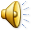 Летние денечки встречают «Румяные щечки»!
Раз, два, три, четыре, пятьотправляемся гулять!
Путешествуем на волшебном корабле.
Передаем «Привет!» с необитаемого острова.
Там на неведомых дорожках следы неведомых зверей.
Солнечные ванны принимали, головные уборы не забывали
После долгого пути мимо воды нам не пройти!
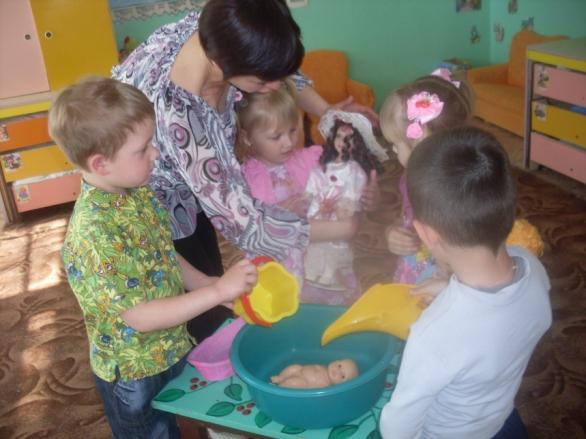 Веселая гимнастика
Массаж ног.
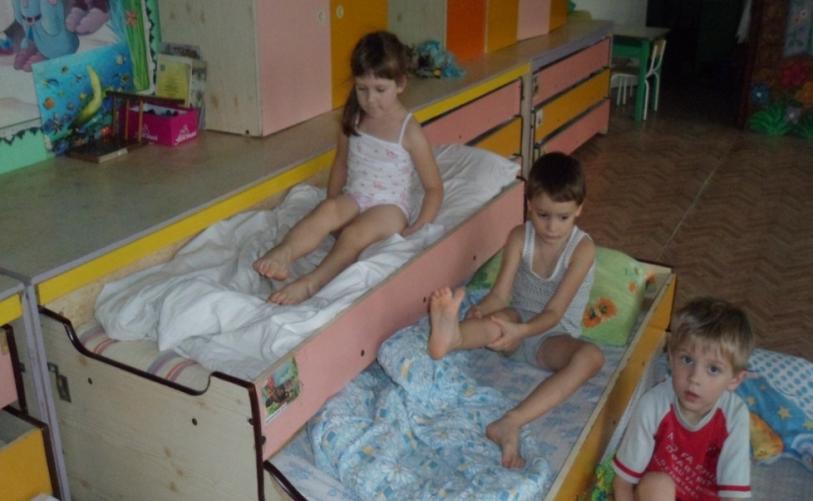 Тянем пяточку носочек.
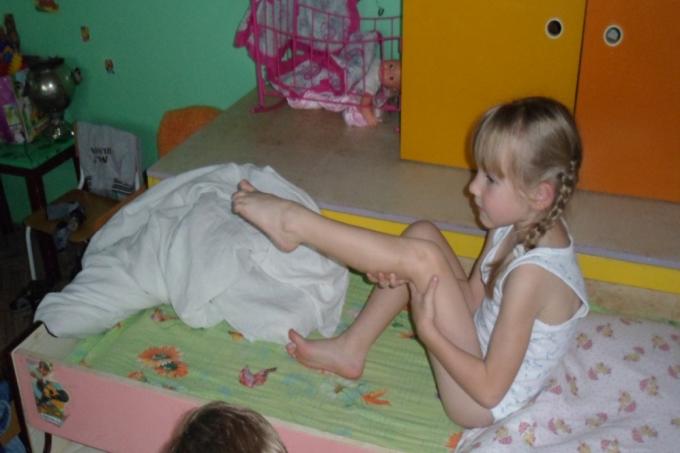 Весёлые соревнования
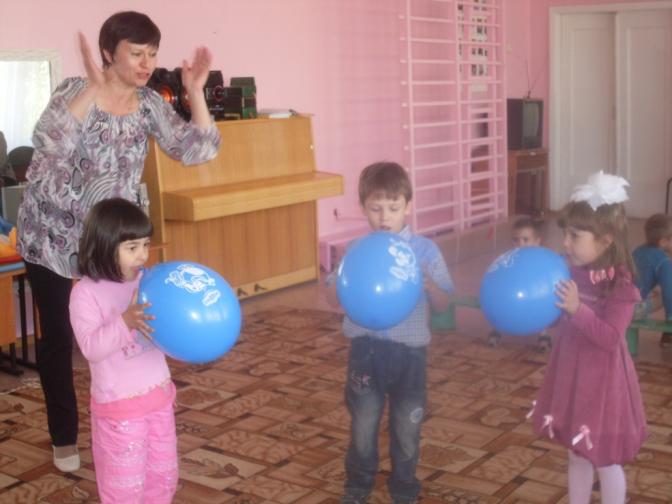 День начинали с зарядки
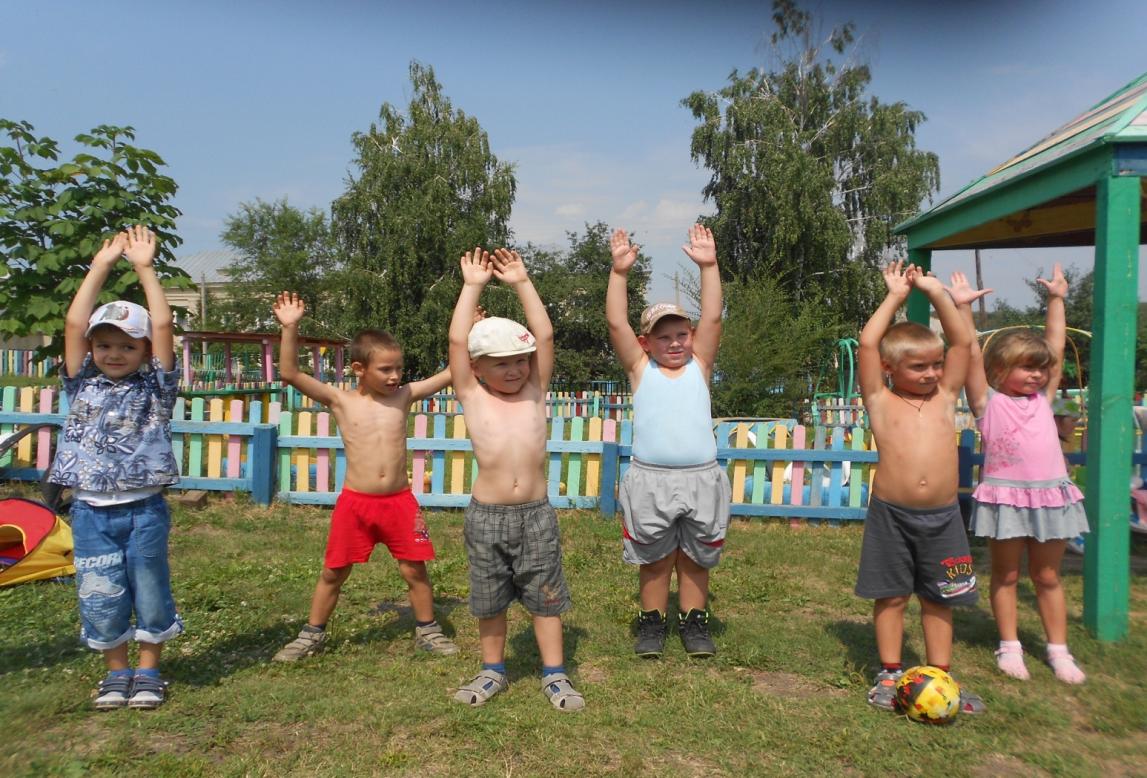 На улице дождь, а у нас весёлые соревнования
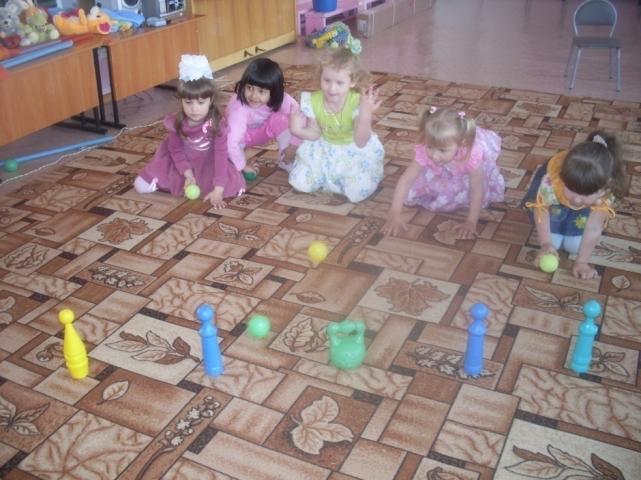 «А ну-ка, девочки, а ну-ка, мальчики!»
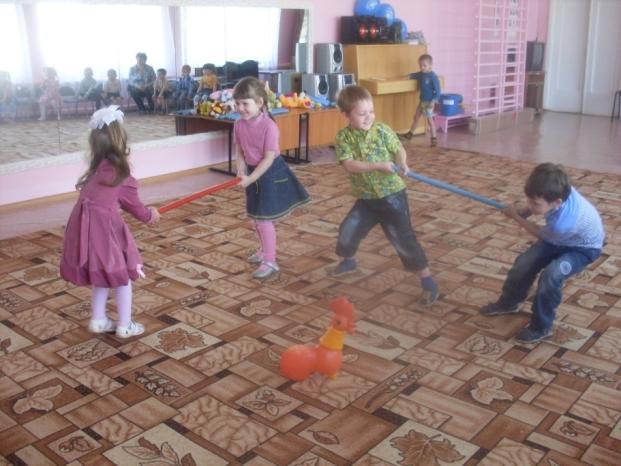 Знаем – спорт полезен и взрослым, и малышам.
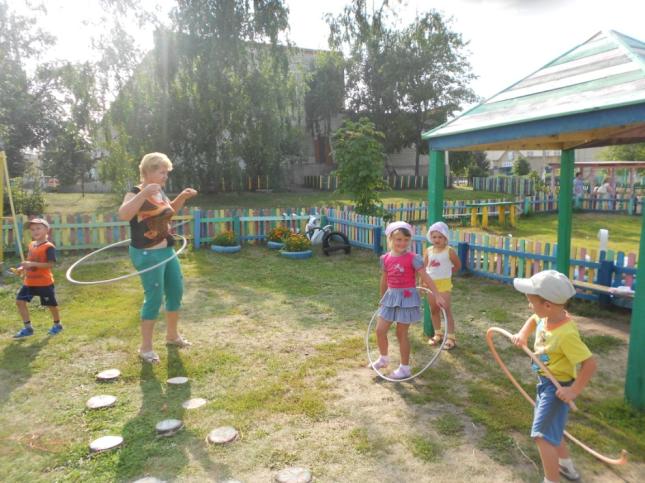 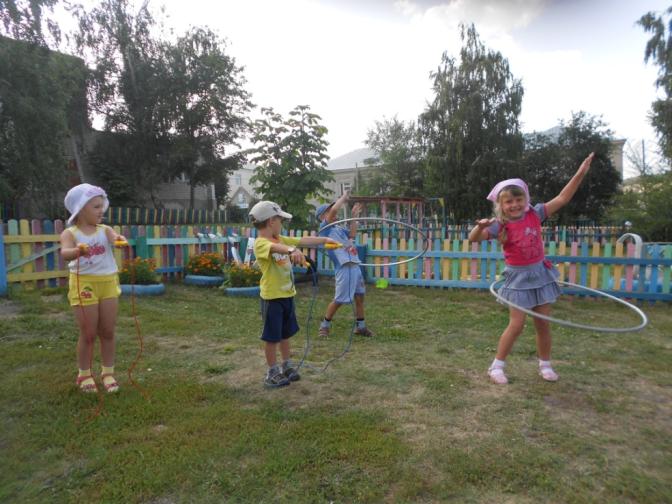 Поиграли – можно и поработать!          Всё лето нас радовали наши цветы
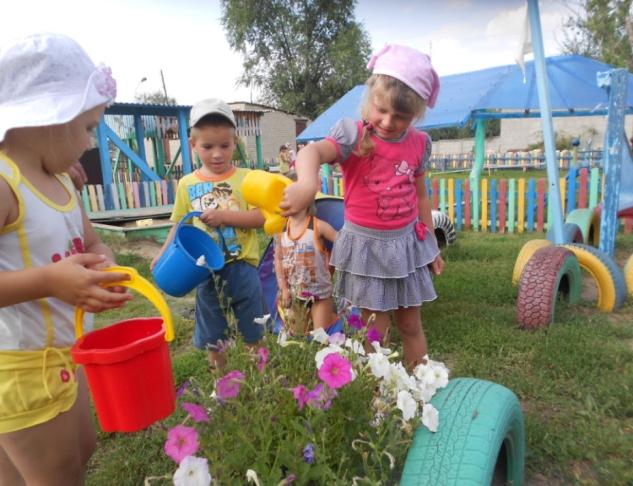 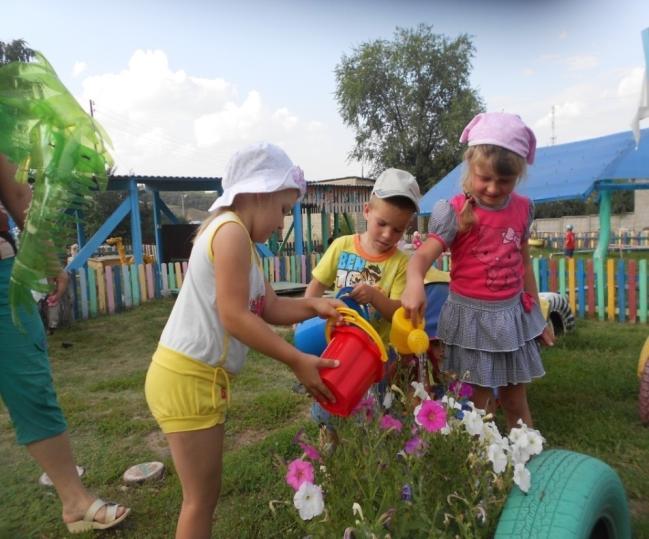 Учимся играть в волейбол
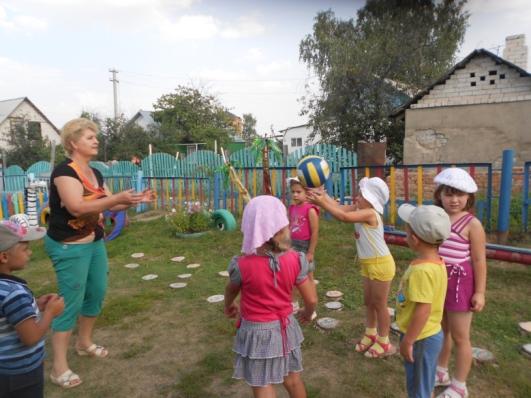 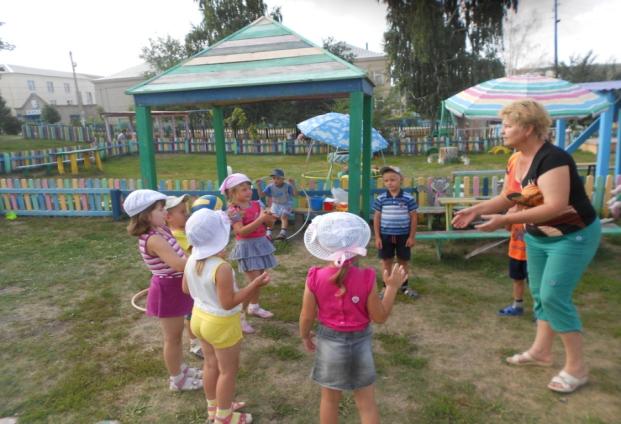 Вновь на улице дождь, в группе проводим профилактику плоскостопия.
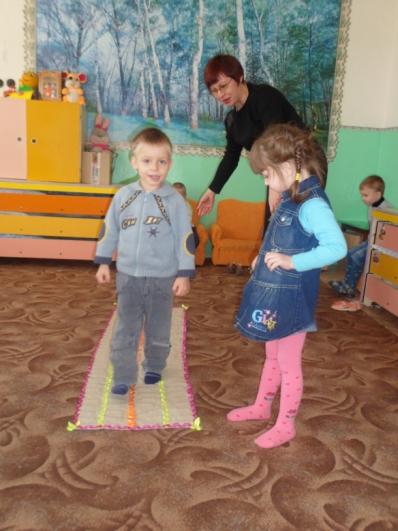 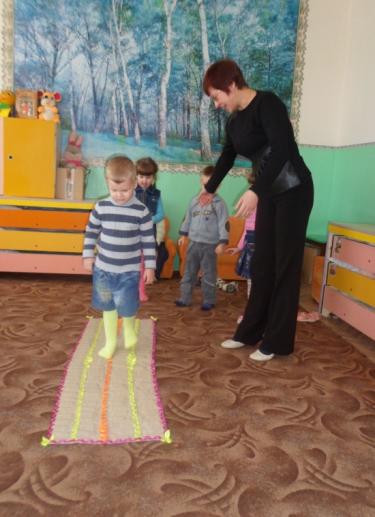 Радуемся – девочки победили!
Солнце, воздух и вода – наши лучшие друзья!  Игры с водой.
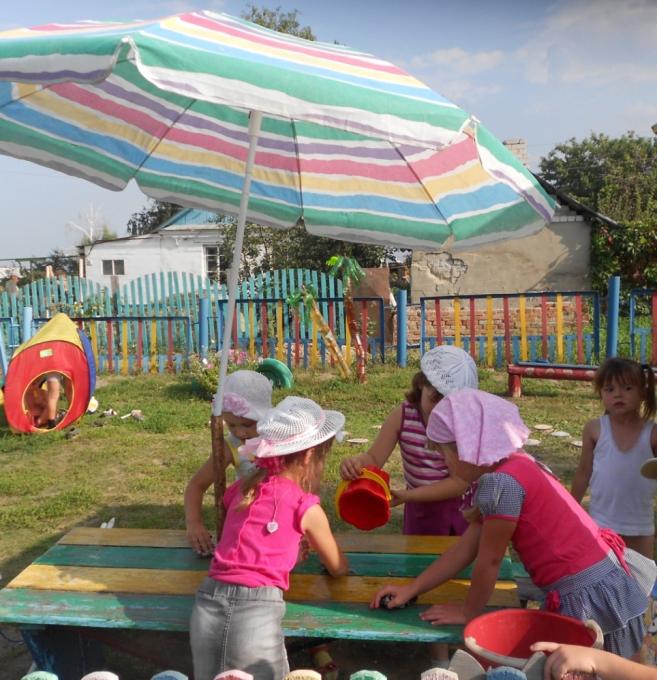 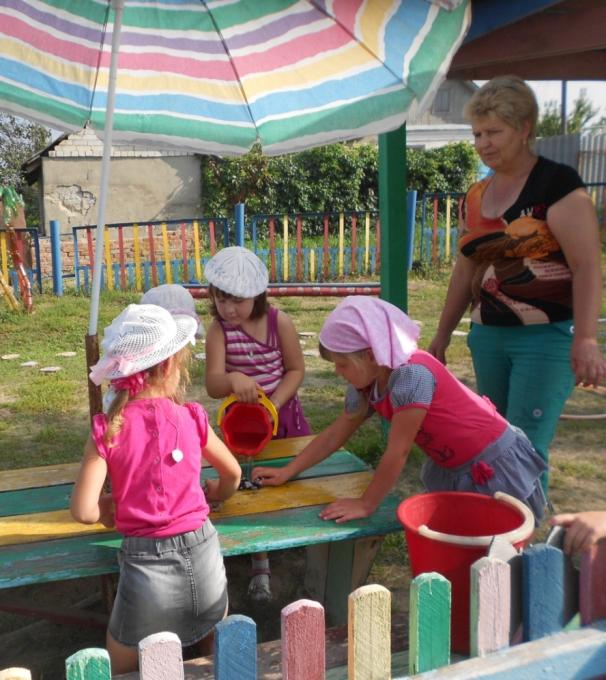 Закаляемся. Принимаем солнечные и воздушные ванны.
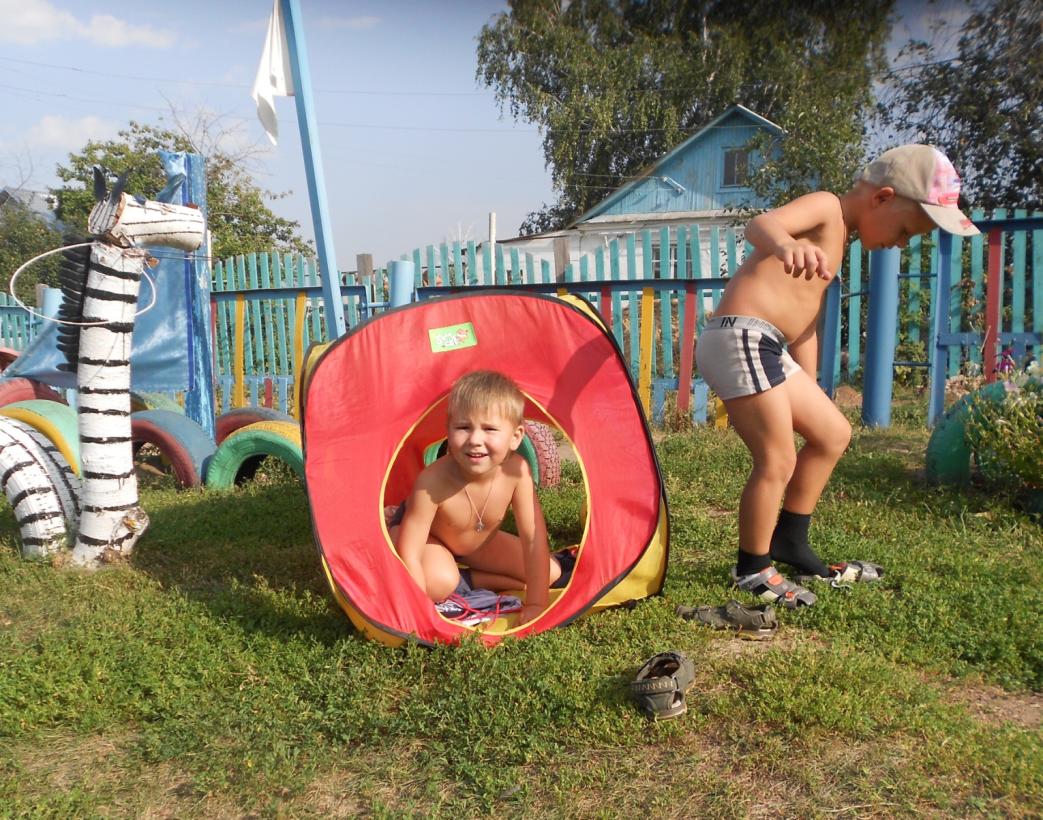 Вот такое наше лето!